Infographie
Chapitre 03: 
La vidéo
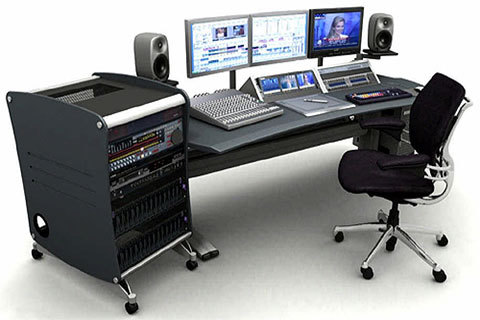 1
La vidéo
La vidéo  : est composé d'une succession d'images (accompagnées ou non de son )qui défilent à un rythme fixe (par exemple 25 par seconde ou 30 par seconde) pour donner l'illusion du mouvement.
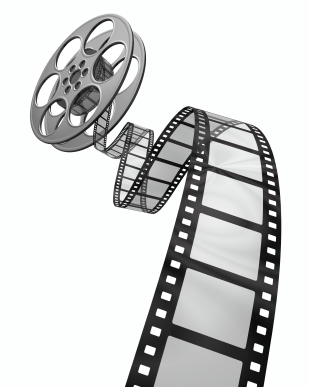 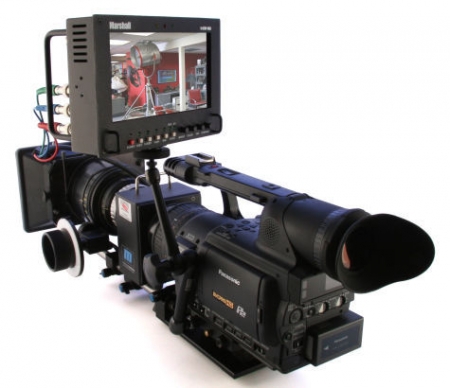 2
Frame rate
Plus les images s’enchainent vite, plus la vidéo est fluide.
Normes héritées des formats de diffusion télévision :
25 images / seconde en PAL/SECAM
30 images / seconde en NTSC

Possibilité de recourir a d'autres fréquences d'enregistrement : 
Webcams :15images/seconde
3
Les codecs
Un codec est un procédé (Algorithme) capable de compresser et/ou de décompresser un signal numérique vidéo. 
Le mot « codec » vient de « codage-décodage » ( COde-DECode en anglais).
D'un côté, les codecs encodent des flux ou des signaux pour la transmission ou le stockage. D'un autre côté, ils décodent ces flux ou signaux pour édition ou restitution.
4
Manque d’un codec
Il arrive parfois que des vidéos 
ne puissent pas être lues par défaut sur un ordinateur,
ou qu'elles ne soient pas lues correctement (pas d'image ou  pas de son, image inversée...). 
La vidéo peut être corrompue .
la plupart du temps, il s'agira d'un codec manquant, le fichier ne pouvant alors pas être décodé.
5
Les formats vidéo
Les fichiers vidéos se présentent sous de nombreux formats :
Non compressés : stockés sans perte de qualité mais sont de taille très importante.
Compressés : la qualité dépend du taux de compression et du format utilisé.
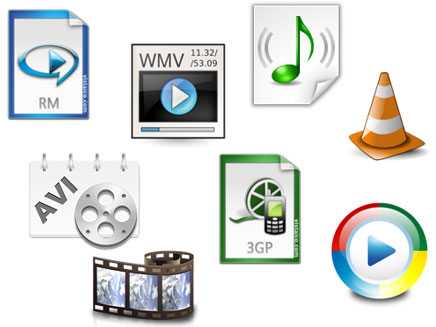 6
Exemple de codecs
MPEG-1
MPEG-2 Video
MPEG-4 Part2
H.263
Divx/ Xvid
QuickTime H.264
RealVideo
Wmv (windows Media Video)
7
Principaux formats conteneur
Un format conteneur contient des  flux audio et vidéo respectant une  norme.
Ce format permet lire les données audio et vidéo, et contient les informations permettant de les synchroniser au moment de la restitution. 
Un conteneur peut contenir plusieurs flux audio et vidéo, mais aussi des sous-titres, du chapitrage et des menus.
8
Principaux formats conteneurs
Mpg/ mpeg : La norme MPEG représente chaque image comme un ensemble de blocs 16 × 16. Elle permet d'obtenir une résolution de :
352×240 pixels à 30 images par seconde en NTSC
352×288 pixels à 25 images par seconde en PAL/SECAM
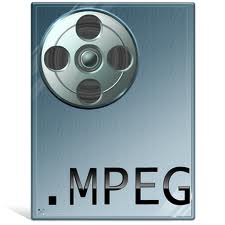 9
Principaux formats conteneurs
AVI / .avi : Dans un fichier AVI, chaque composante audio ou vidéo peut être compressée par n'importe quel codec (DIvX et mp3 par exemple). C'est un "conteneur" très pratique, le plus utilisé.
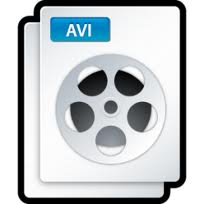 10
Principaux formats conteneurs
WMV/ .wmv : Un format conteneur de Microsoft et sa famille de codecs vidéo. On le trouve souvent chez des vidéo en streaming ou en téléchargement.
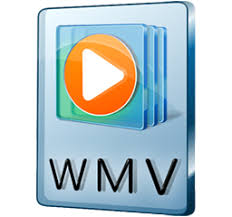 11
Principaux formats conteneurs
MOV / .mov : Format conteneur d'Apple, pouvant contenir un très large choix de codec, y compris haute définition.
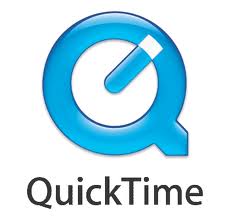 12
Principaux formats conteneurs
DivX et Xvid : Les codecs vidéo les plus utilisés. Permet de diviser par 6 la taille d'un film en DVD sans trop de perte de qualité. Xvid est le concurrent libre de DivX.
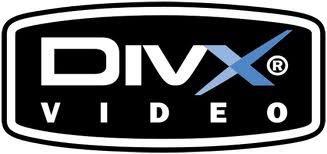 13
Principaux formats conteneurs
MKV / .mkv .mka .mks : Format conteneur russe, pouvant contenir de très nombreux codecs.
 plus besoin de multiplexer le son avec l'image, il suffit de mettre le fichier video et le fichier son dedans et le multiplexage (= synchronisation son/video) se fait en direct lors de la lecture.
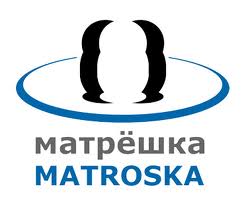 14
Principaux formats conteneurs
Real Video / .rmvb : son rapport qualité/capacité de compression est meilleur à bas débit que le DiVx ou le Xvid. Malheureusement, il s'agit d'un format propriétaire deReal Video, et nombreux sont les lecteurs incapables de lire ce format.
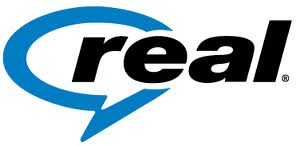 15
Principaux formats conteneurs
Flash Video: couramment abrégé sous le nom FLV, est un format de fichier utilisé sur Internet pour diffuser des vidéos via le lecteur Adobe Flash Player versions 6, 7, 8, 9 et 10, de manière à pouvoir l'incorporer aux animations Flash.
 Ce format est notamment utilisé par les sites de partage de vidéos sur Internet.
Le codec vidéo est soit une variante du H.264, soit le codec VP6 de la société On2 (société appartenant à Google), soit encore une suite de captures écran. L'audio est soit non compressé (PCM, ADPCM), soit compressé en MP3.
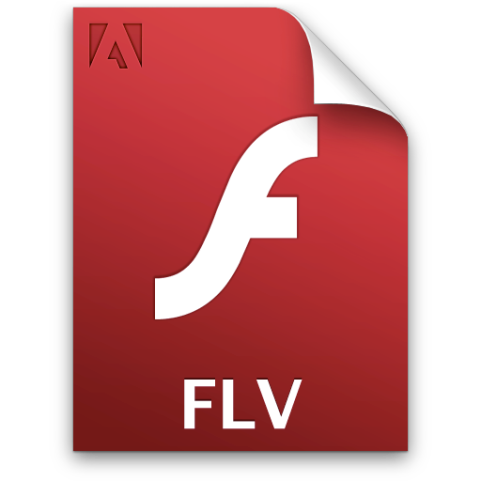 16
Ratio d’une vidéo
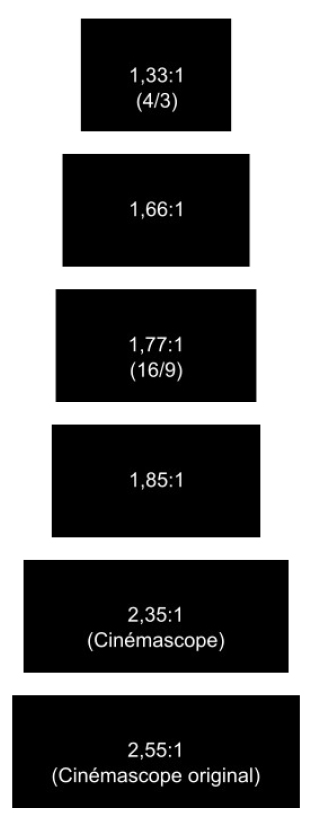 Aspect (Ratio largeur/hauteur) de l'image:
1,33:1 (4/3) ex:720x480 (NTSC), 
        768x576 (PAL/SECAM), 800x600, 2048x1536
1,78:1 (16/9) ex: 1280x720 (≪720≫),
  1920x1080 (≪1080≫)
2,35:1 (Cinemascope)
17
Ration d’une vidéo
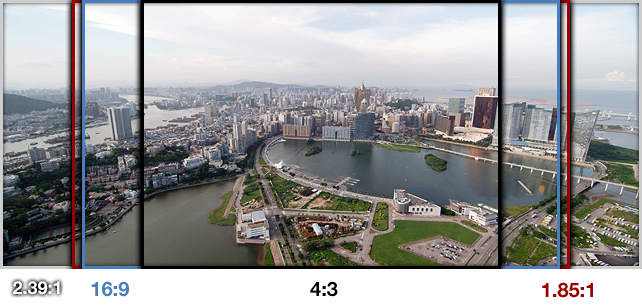 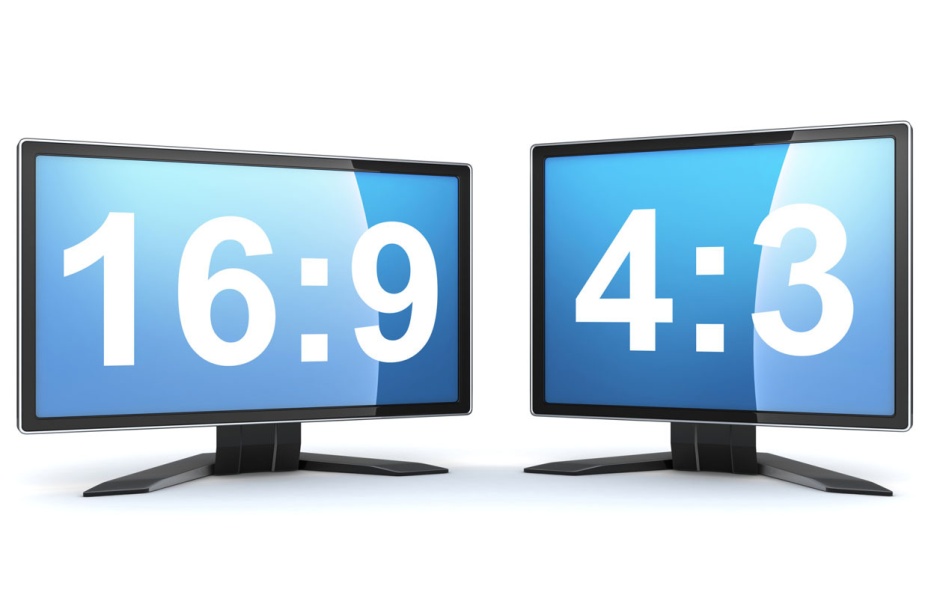 18
Le HD
Le  SDTV (pour Standard-definition television) désigne des normes vidéos compatibles avec les normes NTSC, PAL ou SECAM de diffusion de télévision. 
Normes SDTV, Format :  480 lignes  x 576 lignes (ou pixels).

La haute définition (HD) désigne une classification d'équipements et normes de vidéos et de  télédiffusion. 
La Norme HD nécessite une définition de l'image vidéo supérieure  720 lignes :  720 x 1080 pixels . 
Le Full HD : 1920×1080 pixels
Ultra HD :  3840 × 2 160 pixels
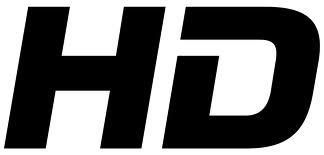 19
Le HD
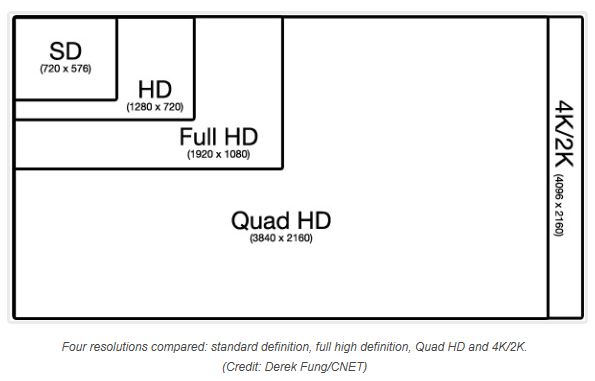 20
Edition de la vidéo
21
Le montage vidéo
Le montage : Le montage vidéo consiste à sélectionner des vidéos enregistrées sur un support électronique et à les assembler en une suite cohérente. Le montage vidéo figure parmi l'une des étapes de post-production pour la réalisation de documentaires, téléfilms, reportages, vidéo clips, films d'animation, etc
Les logiciels de montage vidéo permettent :
Découpage des morceaux  vidéos sélectionnés
Intégration de photos, textes et sons
L’ajout des transitions entre deux séquences vidéo
22
Exemple de logiciels libres
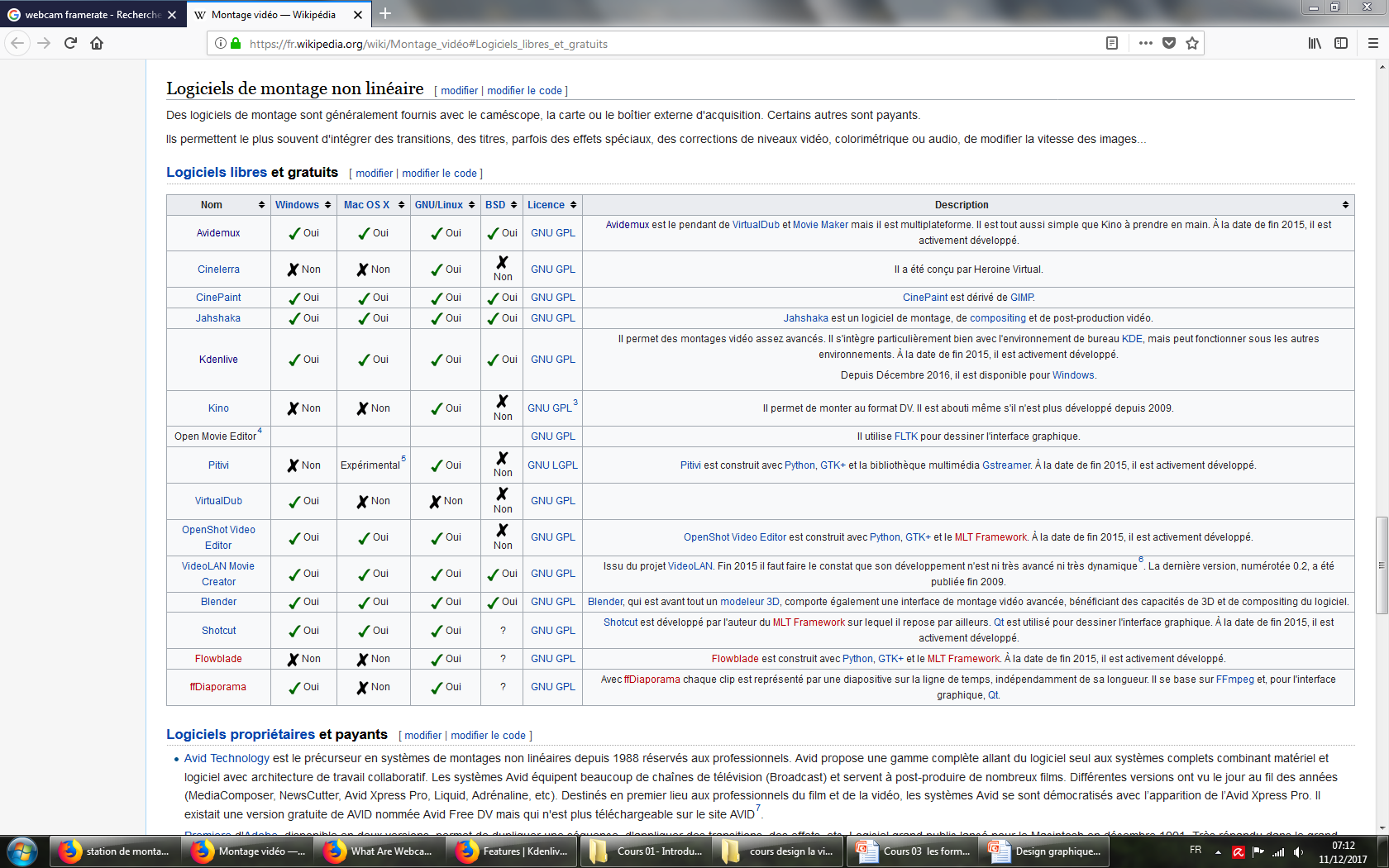 23
Interface d’un logiciel dfe montage
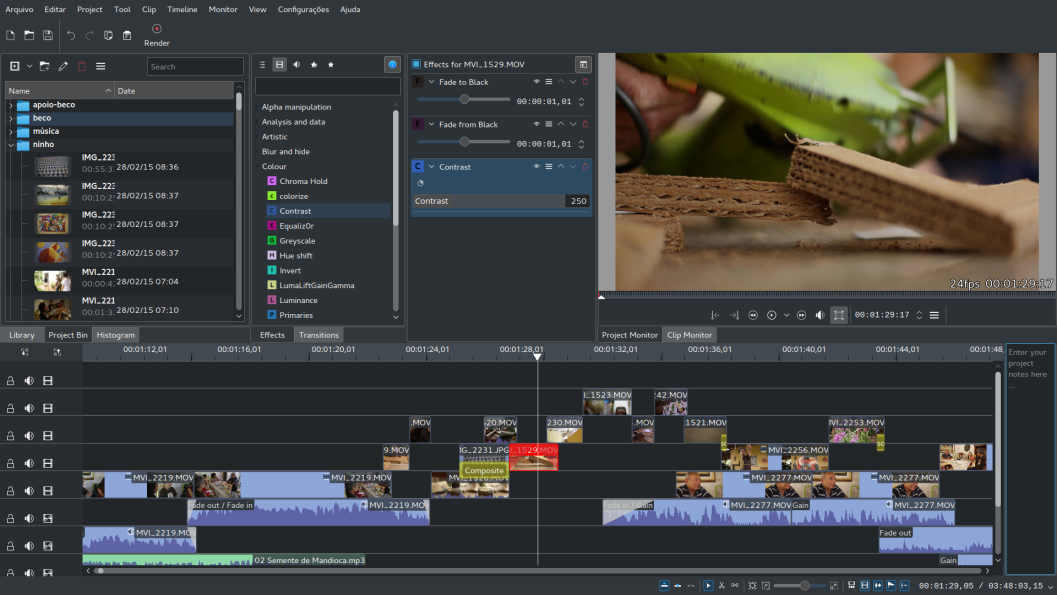 24
Time line
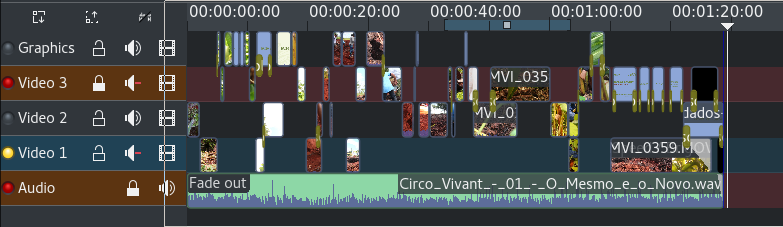 25
Traitement des séquences vidéo
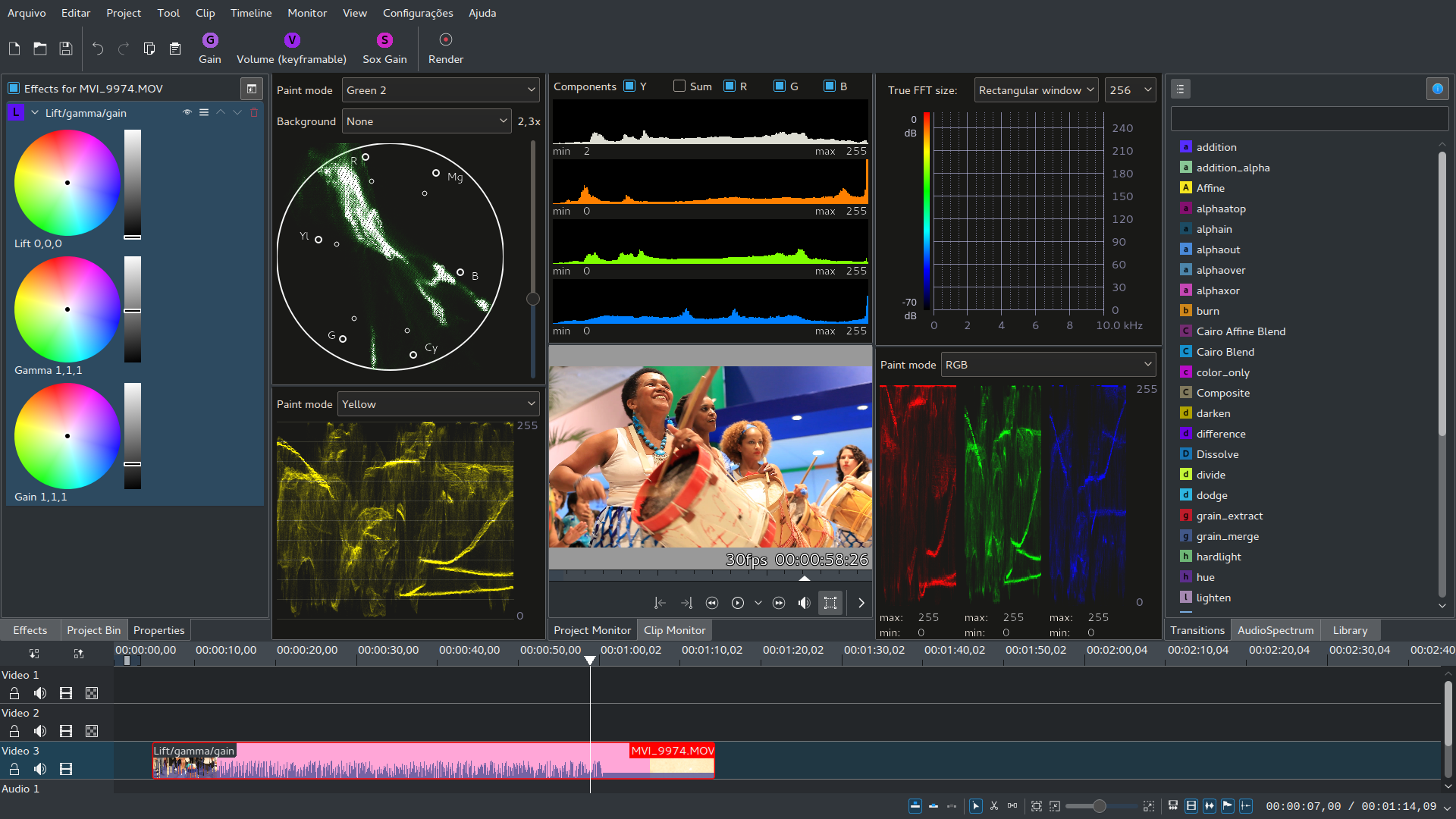 26
Questions ?????
27